How To Select Antibiotics For Some Common Infectious Diseases?



By
Prof. Abdulqader Alhaider
Department of Physiology and Pharmacology
College of Medicine
King Saud University
For Med 441
1433 H
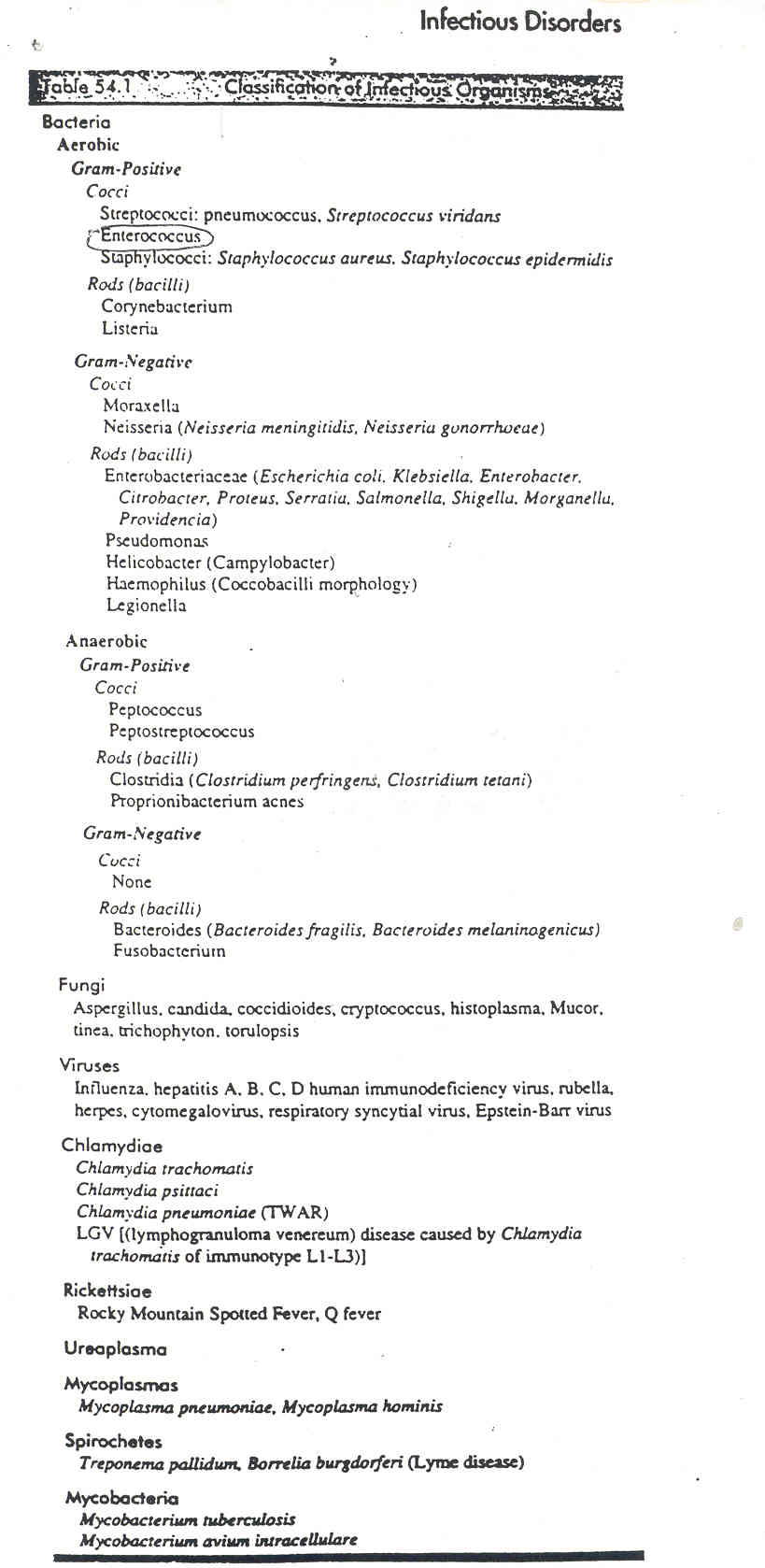 Bacteria
Aerobic
Gram-Positive
Cocci
Streptococci: pneumococcus, Streptococcus viridans 
Enterococcus: Strep D
Staphylococci: Staphelococcus aureus, Staphylococcus epidermidis
Rods (bacilli)
Corynebacterium
Listeria
Gram-Negative
Cocci
Moraxella
Neisseria (Neisseria meningitides, Neisseria gonorrhoeae)
Rods (bacilli)
Enterobacteriaceae (Escherichia coli, Klebsiella, Enterobacter, Citrobacter,
Proteus, Serratia, Salmonella, Shigella, Morganella, Providencai)
Pseudomonas
Helicobacter (Campylobacter)
Haemophilus (Coccobacilli morphology)	
Legionella
Anaerobic
Gram-PositiveCocci
Peptococcus
Peptostreptococcus
Rods (bacilli)
Clostridia (Clostridium perfringens, Closteridium tetani)
Proprionibacterium acnes
Gram-Negative
Cocci
None
Rods (bacilli)
Bacteroides (Bacteroides fragilis, Bacteroides melaninogenicus) 
Fusobacterium
Others
Fungi
Aspergillus, candida, coccidioides, cryptococcus, histoplasma, Mucor, tinea, trichophyton, torulopsis
Viruses
Influenza, hepatitis A, B, C, D, human immunodeficiency virus, rubella, herpes, cytomegalovirus, respiratory syncytial virus, Epstein-Barr virus
Chlamydiae
	Chlamydia trachomatis
	Chlamydia psittaci
	Chlamydia pneumonia (TWAR)
LGV [(lymphogranuloma venereum) disease caused by Chlamydia trachomatis of immunotype L1-L3]
Rickettsia
Rocky Mountain Spotted Fever, Q fever
Ureaplasma
Mycoplasmas#
	Mycoplasma pneumoniae, Mycoplasma hominis
Spinrochetes
Treponema pallidum, Borrelia burgdorferi (Lyme disease)
Mycobacteria
Mycobacterium tuberculosis
Mycobacterium avium intercellulare
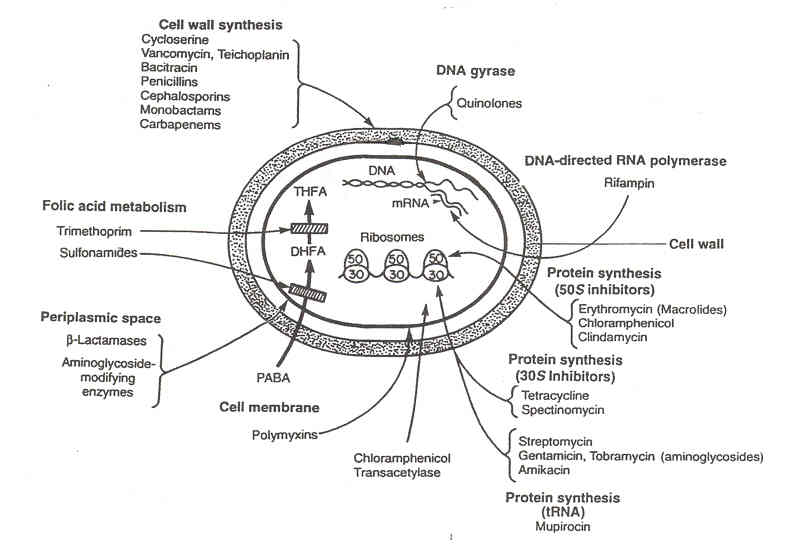 e.g. Ciprofloxacin; Norfloxacine; moxifloxacin
(e,g:Aztreonam)
e.g: Meropenem
Table 2: Development of Penicillins (Prof. Alhaider)
Category
Examples
Coverage
Narrow-spectrum

β – Lactamase resistant
      ( Antistaph. )
Penicillin G & V*

Oxacillin, cloxacillin, dicloxacillin, methicillin, Flucloxacilline
-Gram-positive cocci (Strep and     enterococi; Lesteria).
-Staphylococous aureus, Streptococcus (weak)
Not for gram-negative bacili; However,?
Intermediate-spectrum
( Broad-spectrum )

b – Lactamase resistant
Ampicillin, amoxicillin 


Amoxicillin + clavulanic acid (AugmentinR)
-Streptococcus, enterococi;Escherichia coli,   Haemopheilus influenzae (70-80%), 
-E. coli, Enterobactor, Proteus, H.lnfluenze; Klebsiella
Bacteroides Fragilis, S. aureus,
Extended-spectrum
 (Antipsydomonus)


b – Lactamase resistant
Piperacillin, Ticarcillin


(TazocinR= Pipercillin +Tazopactam)
-Most gram positive cocci & bacilli
  H. Influenzae (90-100%), gram- 
  negative bacilli including
  Pseudomonas and B. fragilis
-Same coverage as ticarcillin plus
  greater coverage of gram-
  negative bacilli and S. aureus.
Penicillin V is an acid-stable analogue of penicillin G.
Cephalosporins:
First, Second and Third Generations differ in:
	1- Antistaph: Only first and second are effective.
	2. Antistrep: all (very important)
	2- Gram negative Coverage:
First Gen. almost similar to Amoxicillin
Second Gen. similar to Augmentin
Third pass BBB and cover most gr –.
 Which one of the 3rd  that covers p.aur.?.
3- All cephalosporins have no effect on enterococci  (Strep D) and
    listeria monocytogenes.  So What?
Antianerobes: Clindamycin and Metronidazole (FlagylR)

 	What are the differences between Clindamycin and Maclolides like 
 	Clarithromycin?.
What are the Big Weapons for Rx of Infection?
Simply they are ultra-broad spectrum 
Meropenum (Good Penetration All over the body)
Tazocin
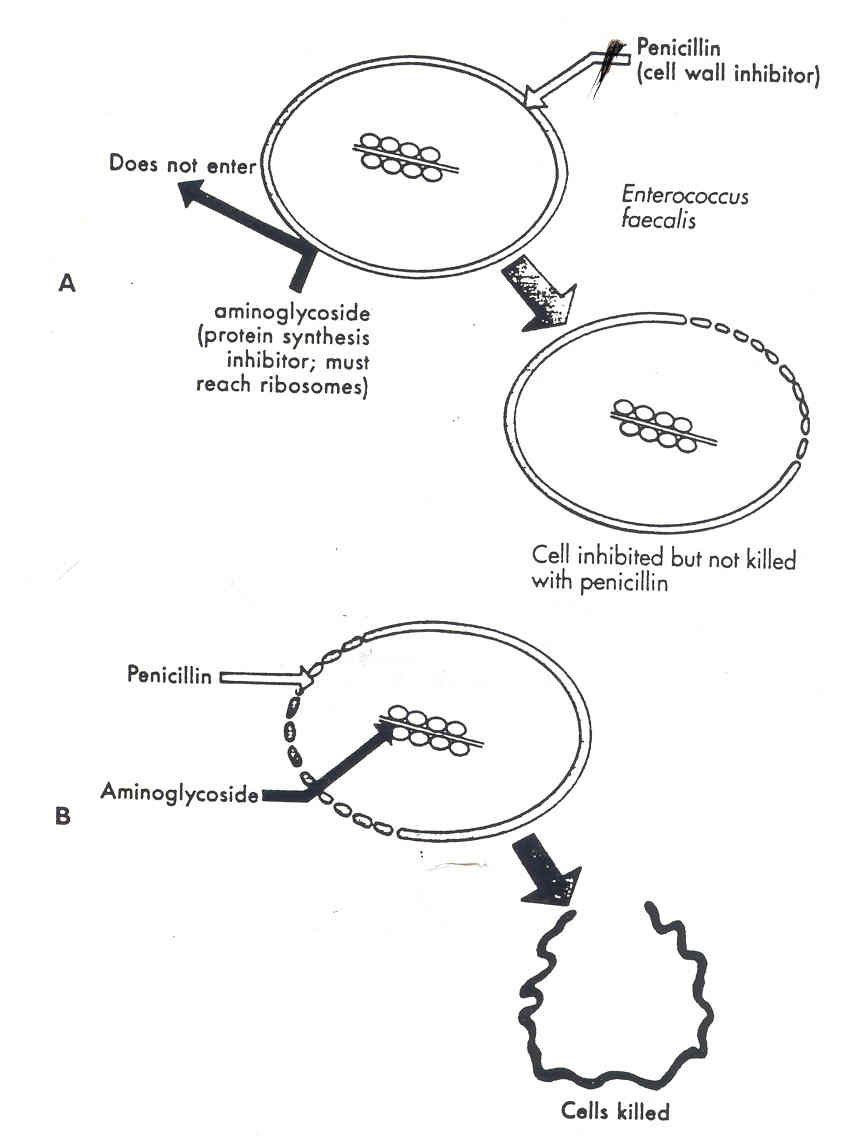 Table 3: Microorganisms & treatment of pneumonia (Prof. Alhaider)
Table 4: Meningitis: Types, causing organisms and treatment ( Prof. Alhaider )
Prophylaxis: Adult: Ciprofluoxacine 500mg single day
                    Pediatrics: Rifampacin 10mg/kg iD/2 days
Table 5: Types of organisms and antibiotics of choice for UTI (Prof. Alhaider)
Endocarditis (Remember Staph)
		a. Native valve
		b. Prosthetic valve
Brucellosis
		a. Uncomplicated (Doxicyclin 100 mg P.O. BID/6 	    weeks) + Streptomycin (i.m.)/3 weeks. 		    What shall we do if bones are involved?
		WHO recommendation? Rifampicin +Dox
		b. Complicated
			i. CNS
			ii. Pregnancy (Dox & Strep are contra)
Upper Respiratory Tract Infections
		a. Pharyngitis; Laryngitis and tonsillitis
		b. Otitis media (Why Augmentin is commonly 	    used in pediatrics?).
4. Sepsis: Tip: Remember three things:
	a. Source of infection and RX accordingly
	b. Drug combination should always be 	   		   considered.
	c. Almost all drugs should be given 	  	 	  parentally.
5. Cellulites and wound Infection:
6. Septic Arthritis:
7. Osteomyelitis: (start with i.v + prolonged Rx)
8. Diabetic foot infection
 9. Spontaneous infective peritonitis
10. Salmonella typhe:
Clinical Uses of Aminoglycosides:
Endocarditis together with antistaph
For enterococus in sepsis to augment the 	action of penicillin or ampicillin.
As antipsydomonal (neutropenic patients)
   together with ceftazidime  
Clinical Indications of Ciprofloxacin
	(weak antistrep, no action at aneaerobes or 	staph but very potent at gm –ve).
Ostoemylitis in DM together with clindamycin
For TB if patient could not tolerate the 
   traditional drugs.
UTI (pyelonephritis).
Salmonella typhe.